TOÁN 7
Tập 2
Chương VII
Bài 9: Đường trung trực của một đoạn thẳng 
Tiết 1
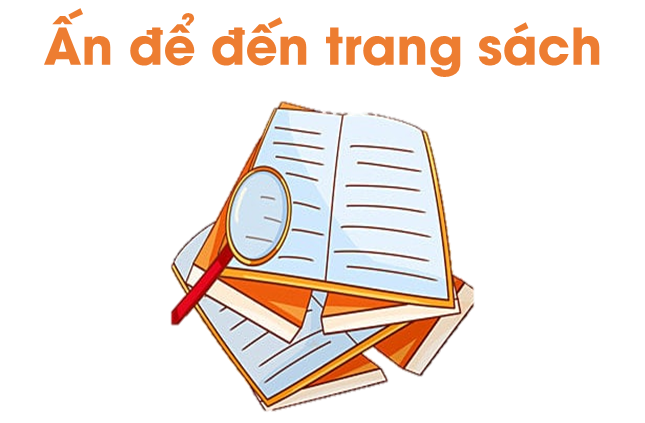 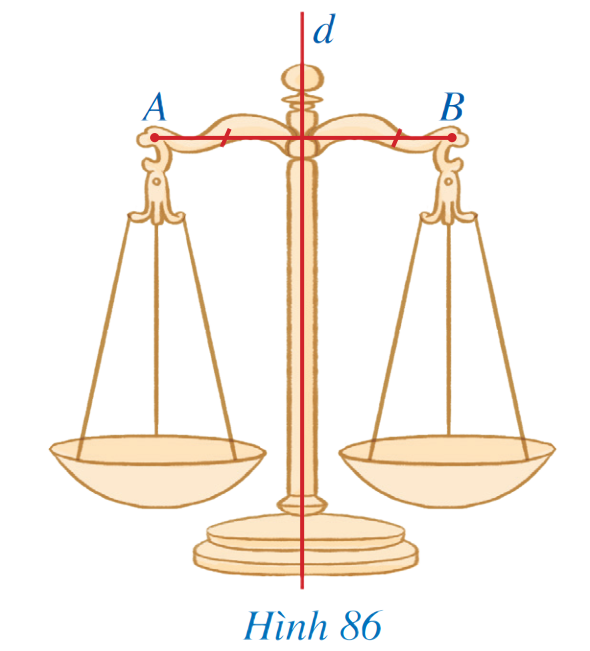 Hình 86 minh họa chiếc cân thăng bằng và gợi nên hình ảnh đoạn thẳng AB, đường thẳng d. Đường thẳng d có mối liên hệ gì với đoạn thẳng AB?
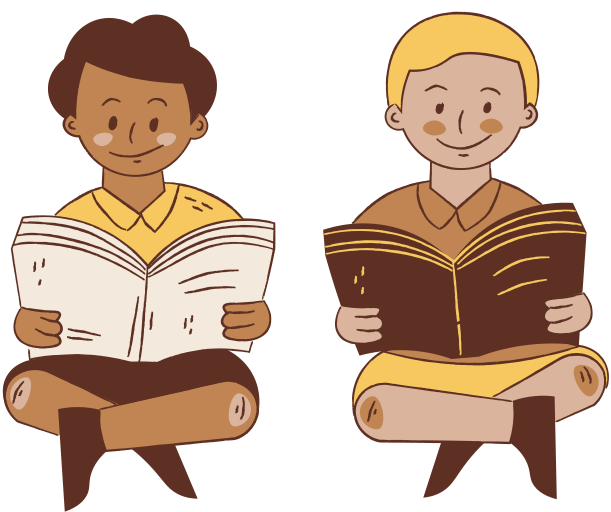 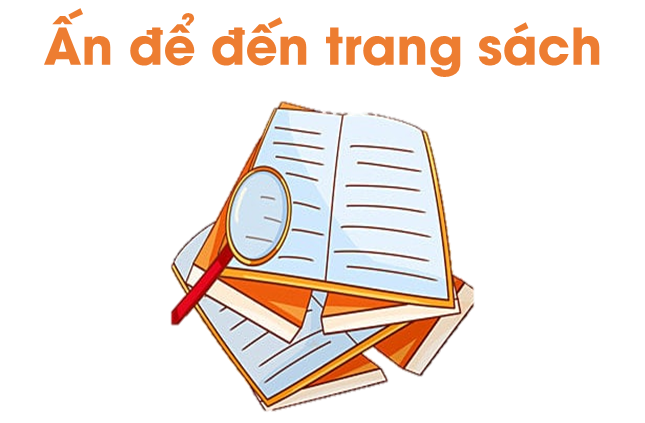 I. ĐỊNH NGHĨA
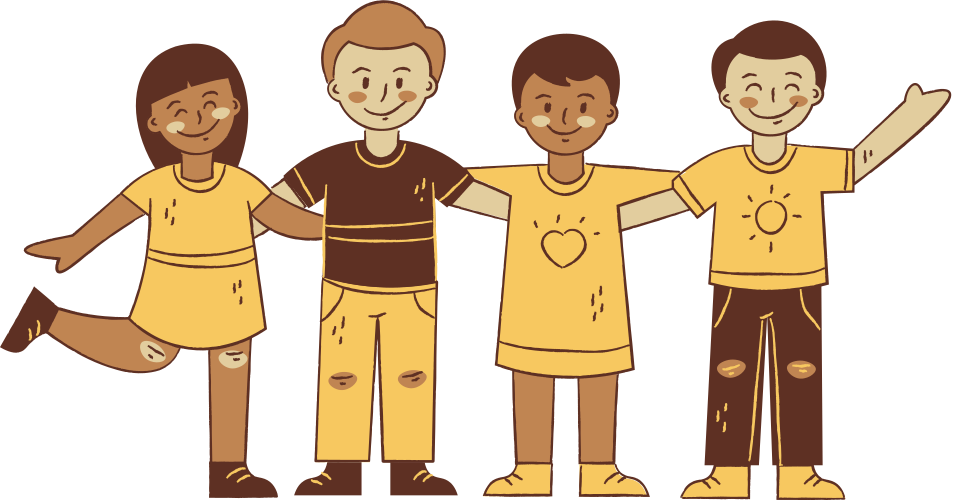 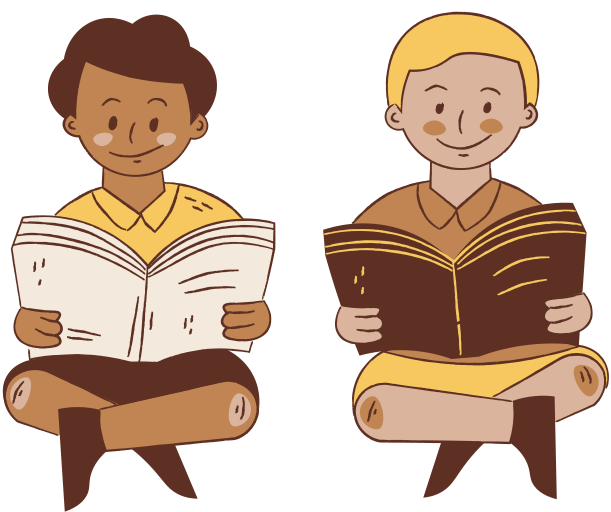 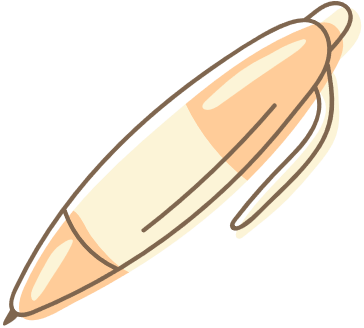 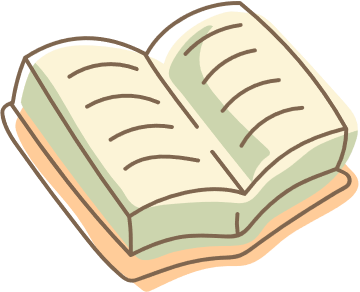 Quan sát Hình 87.
HĐ1
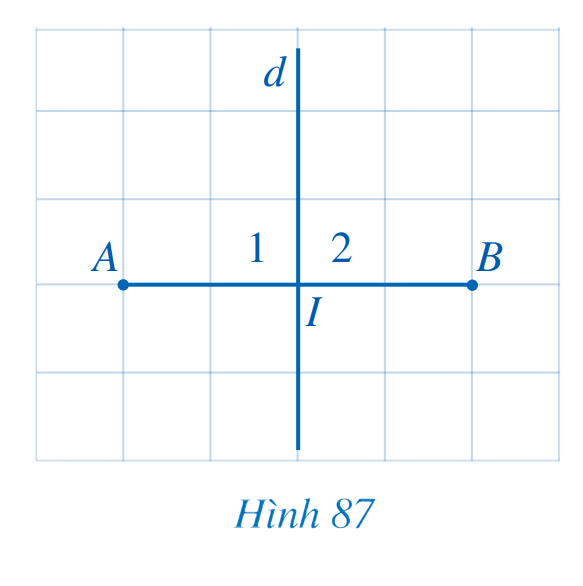 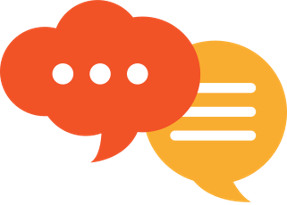 Hoạt động nhóm
a) So sánh hai đoạn thẳng IA và IB.
b) Tìm số đo của các góc I1, I2.
Giải:
KẾT LUẬN
Đường trung trực của một đoạn thẳng là đường thẳng vuông góc với đoạn thẳng tại trung điểm của đoạn thẳng ấy.
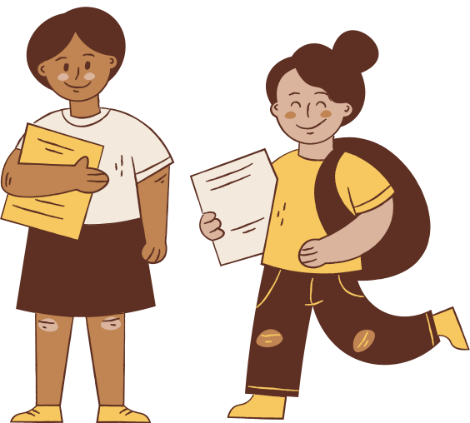 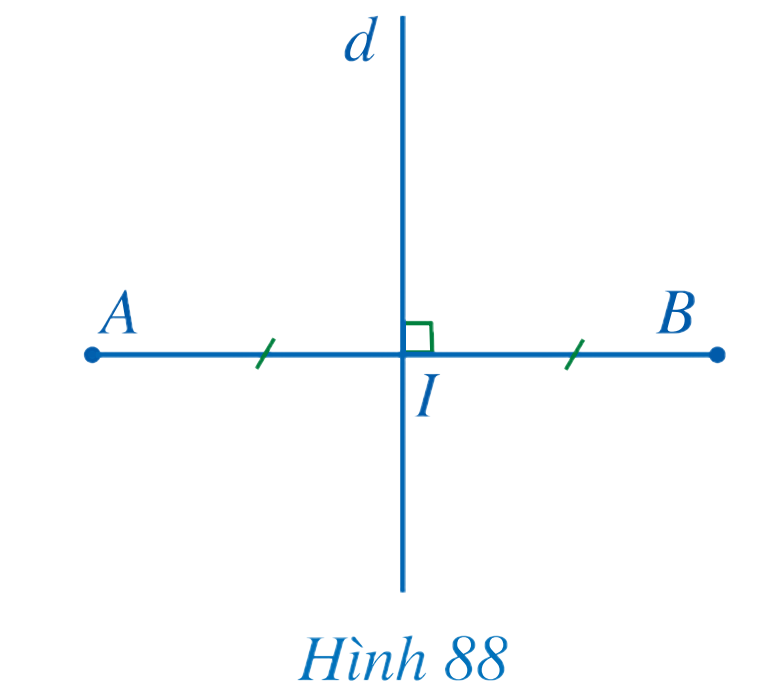 Ví dụ 1
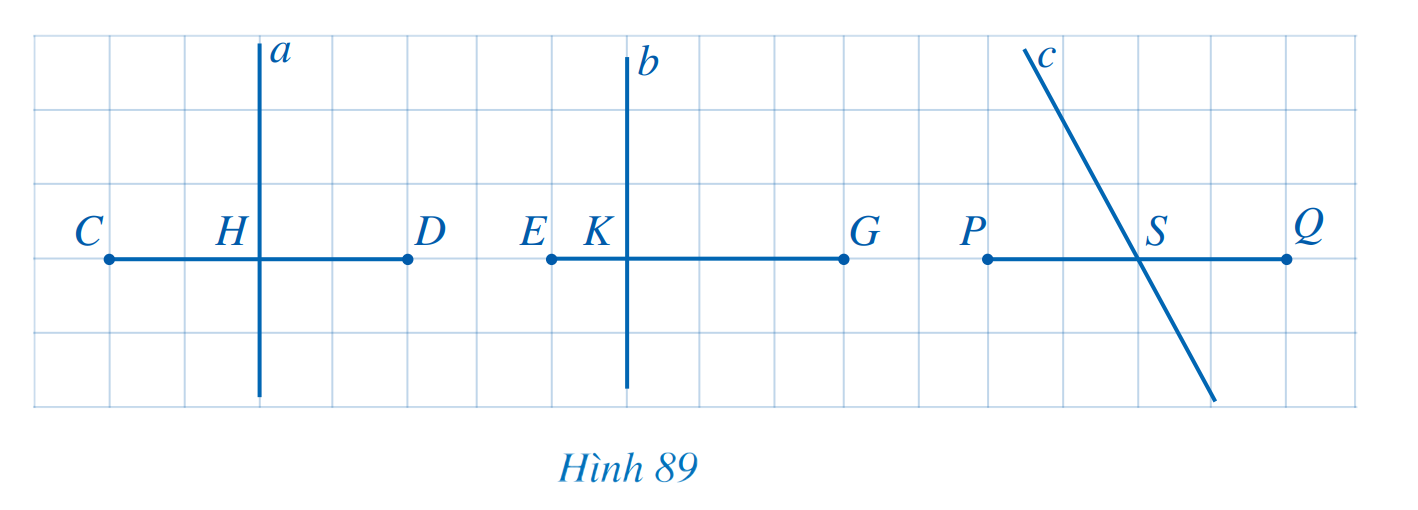 Giải:
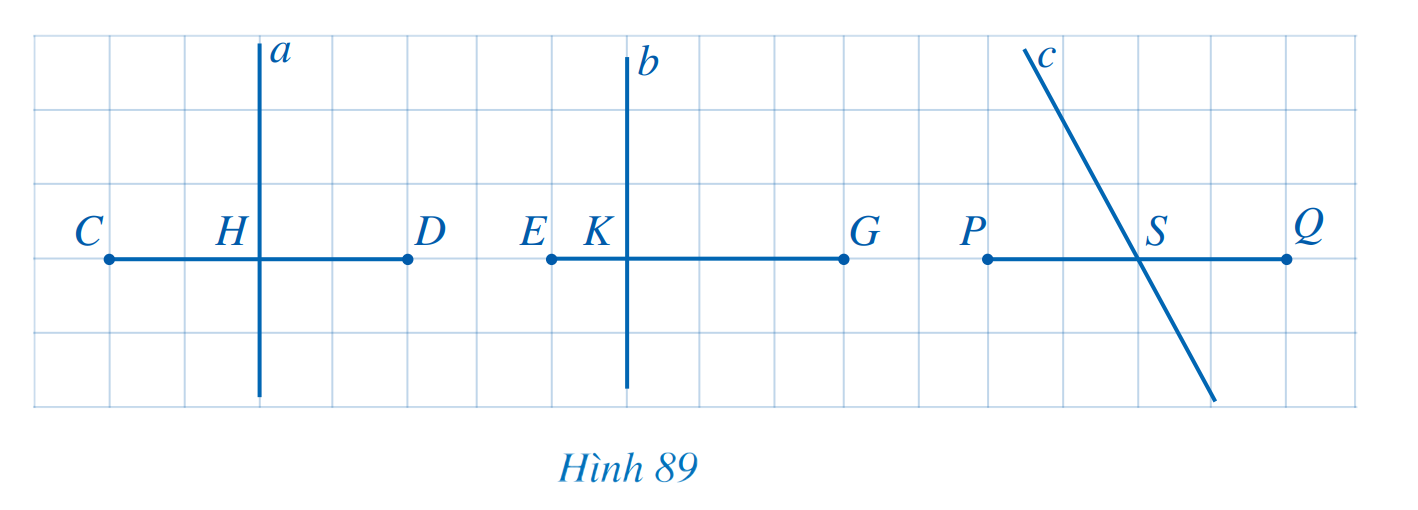 Luyện tập 1
Giải:
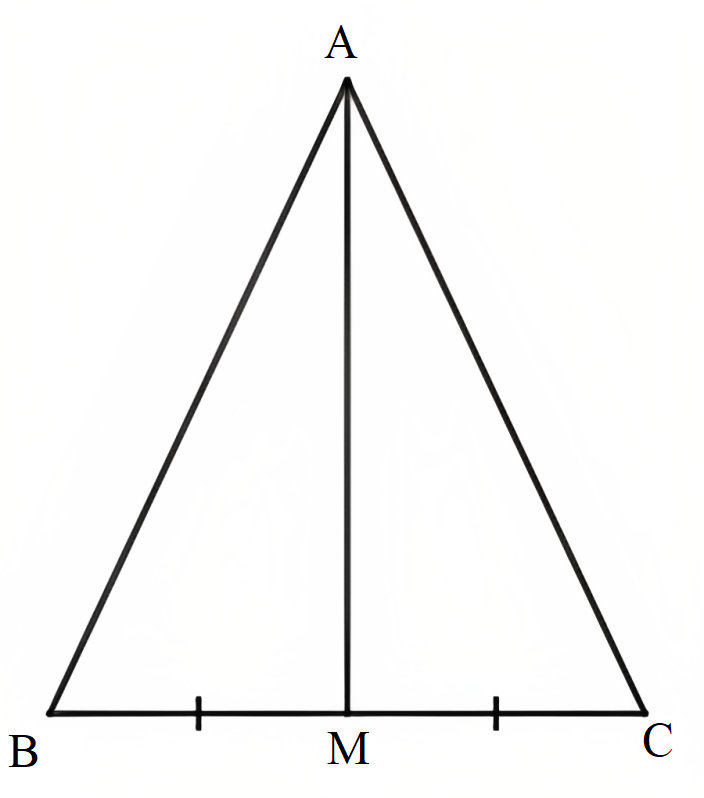 II. TÍNH CHẤT
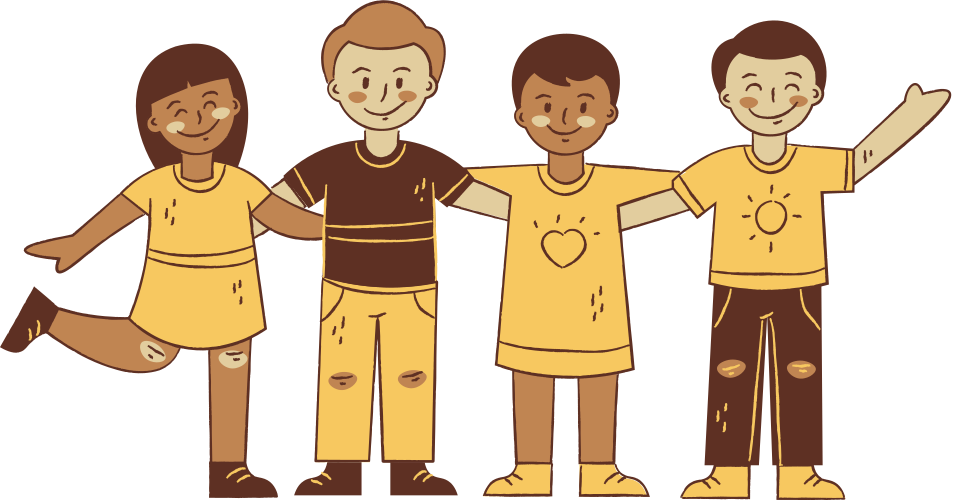 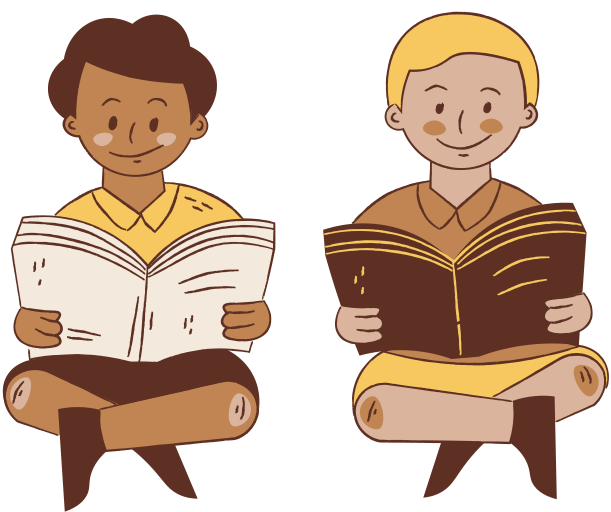 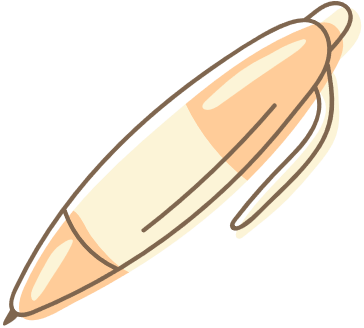 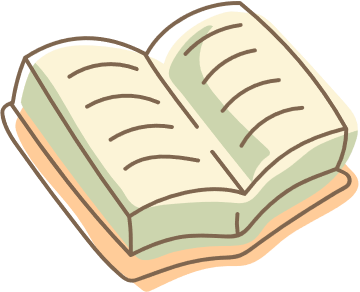 HĐ2
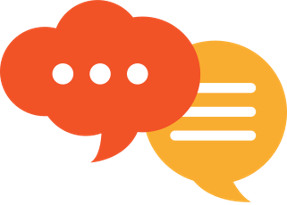 Hoạt động nhóm
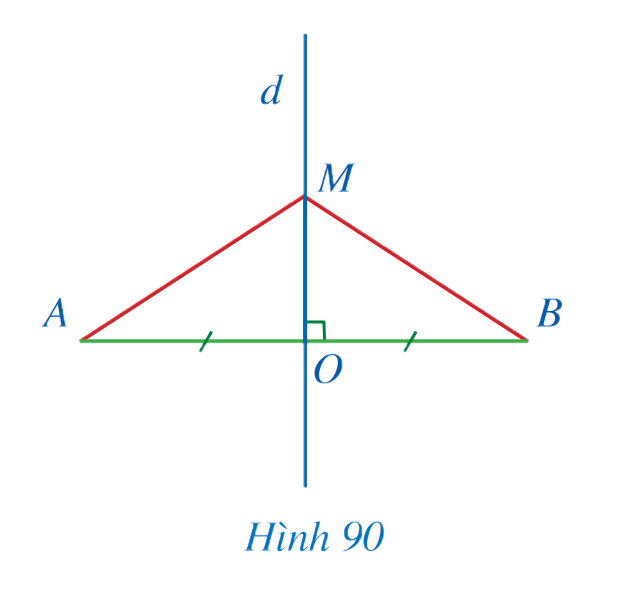 Giải:
Xét ∆MOA vuông tại O và ∆MOB vuông tại O có:
MO chung.
OA = OB (theo giả thiết).
Do đó ∆MOA = ∆MOB (2 cạnh góc vuông).
HĐ2
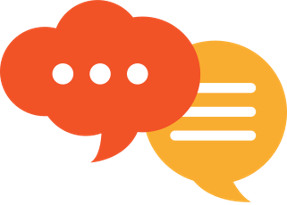 Hoạt động nhóm
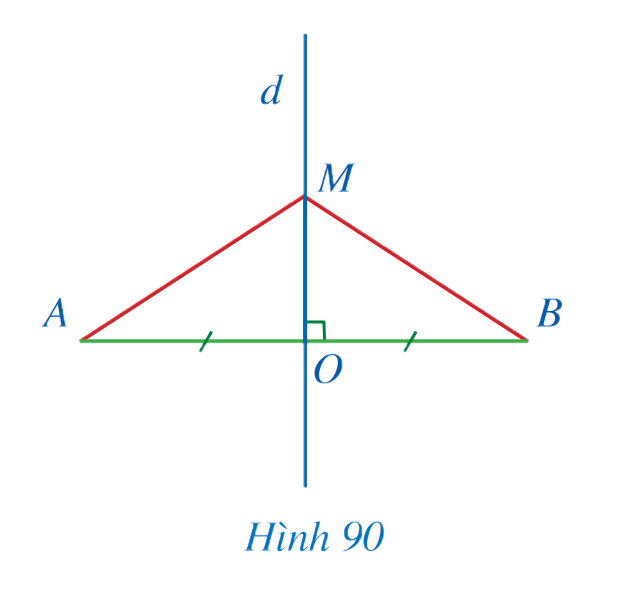 Giải:
b) Do ∆MOA = ∆MOB (2 cạnh góc vuông)   
    nên MA = MB (2 cạnh tương ứng).
KẾT LUẬN
Một điểm thuộc đường trung trực của đoạn thẳng thì cách đều hai đầu mút của đoạn thẳng đó.
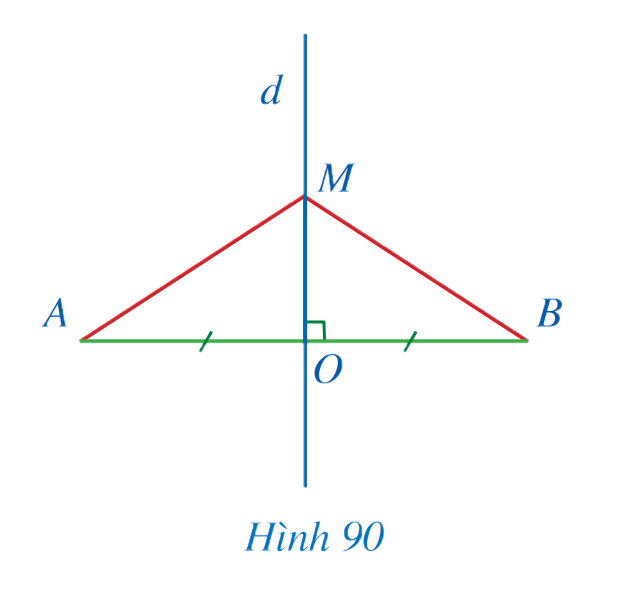 Ví dụ 2
Giải:
Hình 91 mô tả mặt cắt đứng của một ngôi nhà với hai mái là OA và OB, mái nhà bên trái dài 3 m. Tính chiều dài mái nhà bên phải, biết rằng điểm O thuộc đường trung trực của đoạn thẳng AB.
Luyện tập 2
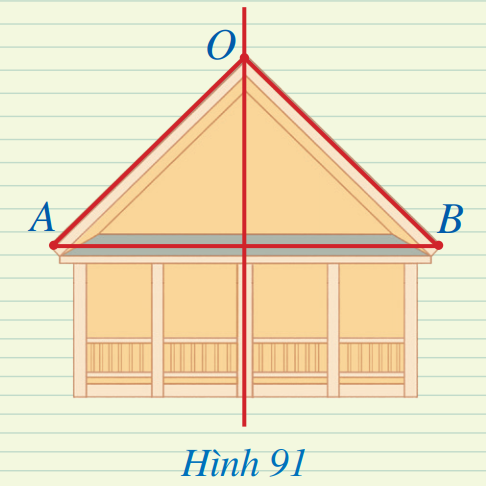 Giải:
Do O thuộc đường trung trực của đoạn thẳng AB nên OA = OB = 3 m.
Vậy chiều dài mái nhà bên phải là 3 m.
HĐ3
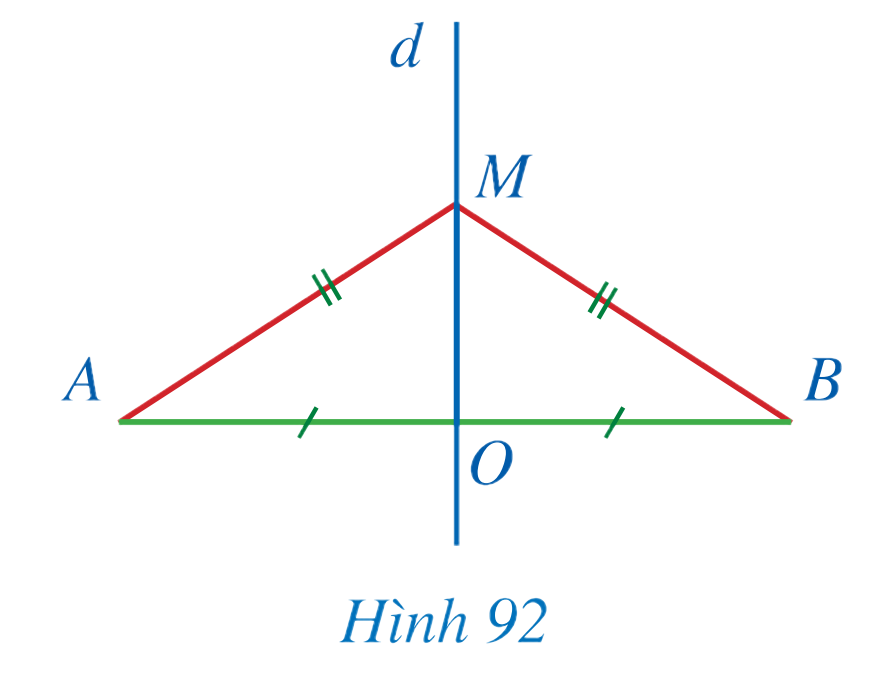 Giải:
Xét ∆MOA và ∆MOB có:
MO chung.
OA = OB (theo giả thiết).
MA = MB (theo giả thiết).
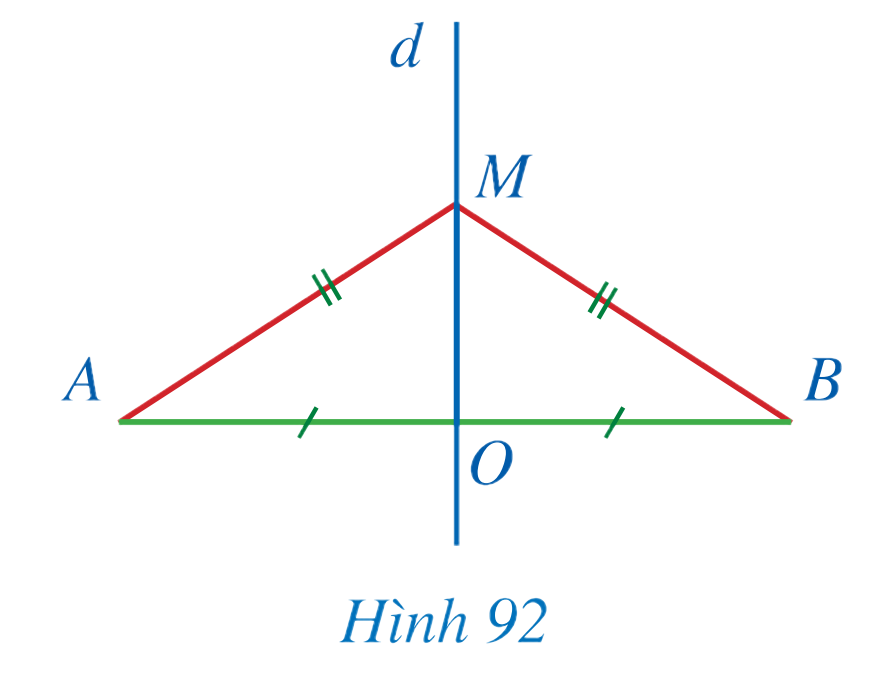 Do đó ∆MOA = ∆MOB (c - c - c).
Giải:
KẾT LUẬN
Điểm cách đều hai đầu mút của một đoạn  thẳng thì nằm trên đường trung trực của đoạn thẳng đó.
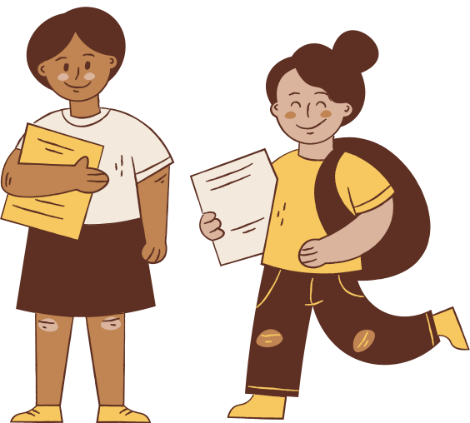 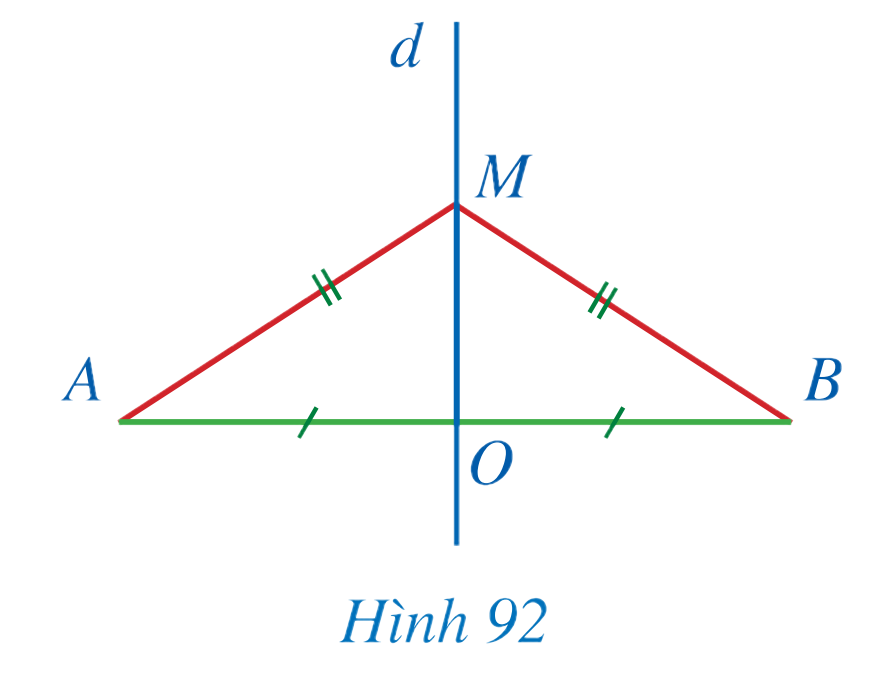 Gọi d là đường trung trực của đoạn thẳng AB, M là điểm sao cho MA = MB. Ta có M nằm trên đường trung trực d của đoạn thẳng AB.
Ví dụ 3
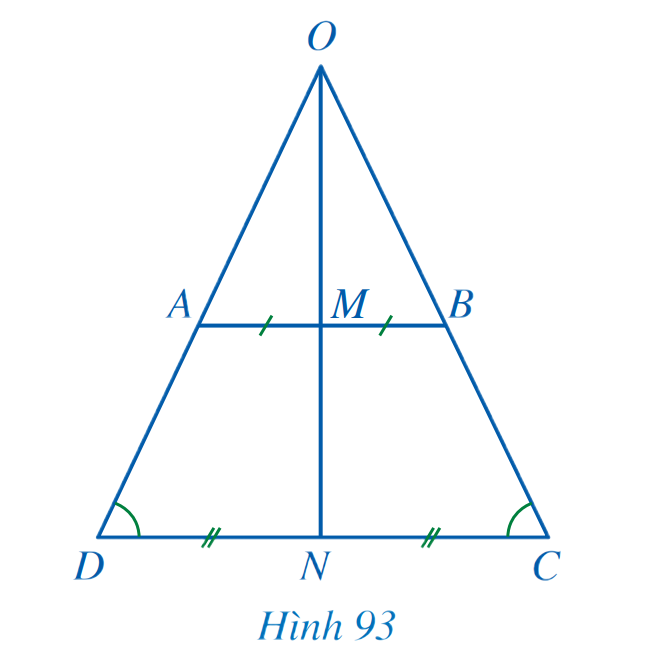 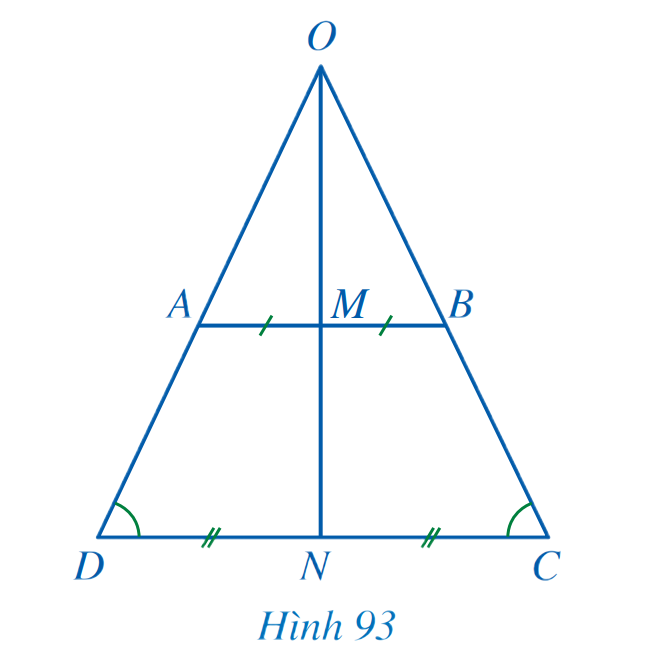 Giải:
Giải:
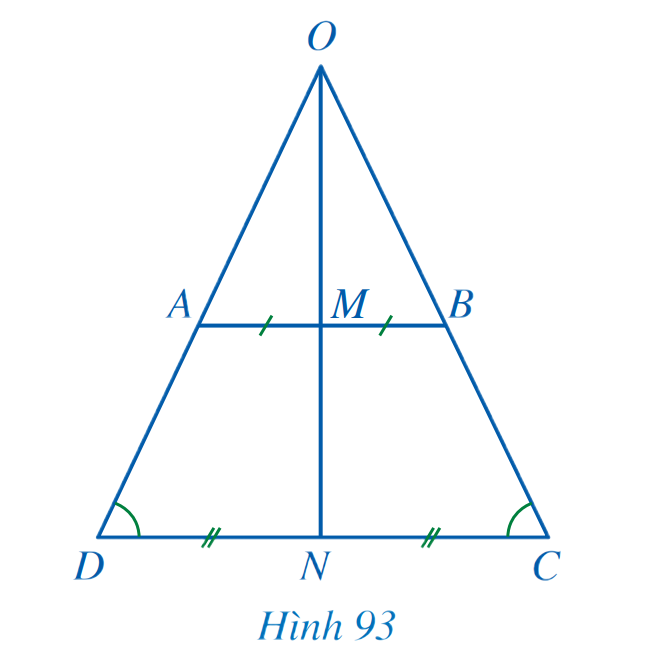 Luyện tập 3
Giải:
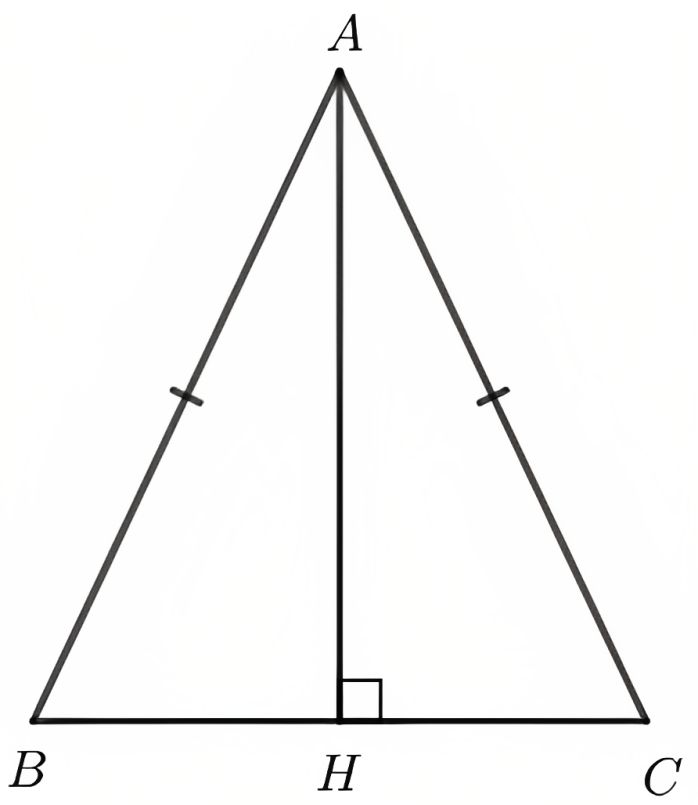 a) Tam giác ABC cân tại A nên AB = AC.
Do AB = AC nên A thuộc đường trung trực của đoạn thẳng BC.
Giải:
b) Xét ∆AHB vuông tại H và ∆AHC vuông tại H có:
AB = AC (chứng minh trên)
AH chung
Do đó ∆AHB = ∆AHC (cạnh huyền - cạnh góc vuông).
Suy ra HB = HC (2 cạnh tương ứng).
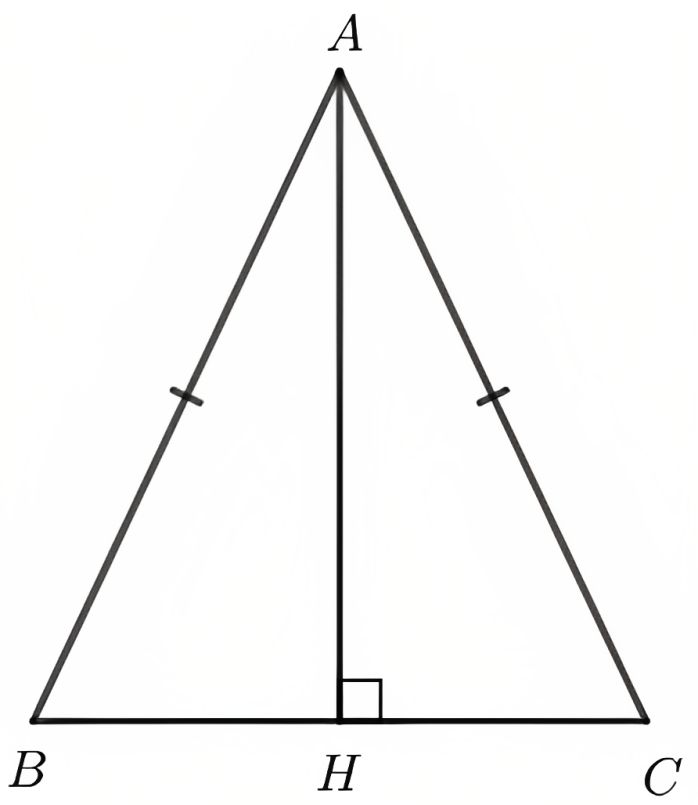 Mà H nằm giữa B và C nên H là trung điểm của BC.
Ta có AH vuông góc với BC tại trung điểm H của BC nên AH là đường trung trực của đoạn thẳng BC.
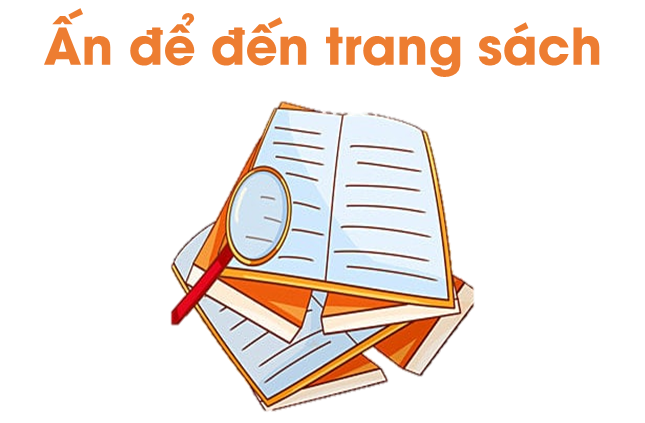 BÀI TẬP TRẮC NGHIỆM
Câu 1: Cho hình vẽ, có AB = AC, DB = DC; M là giao điểm của AD và BC. Chọn câu trả lời sai trong các câu sau:
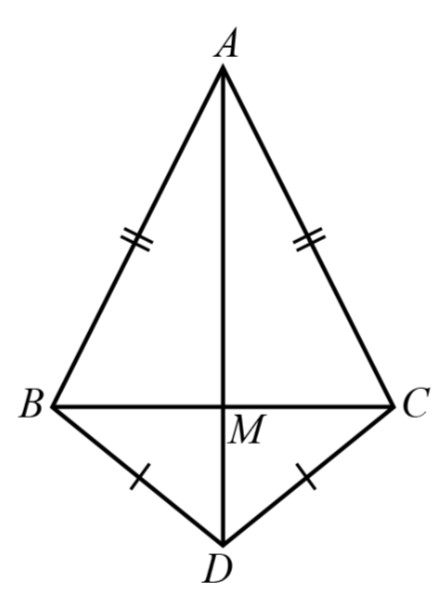 BÀI TẬP TRẮC NGHIỆM
Câu 2: Gọi O là điểm thuộc đường trung trực của đoạn thẳng AB. Hãy chọn phát biểu sai.
A. O cách đều điểm A và điểm B.
B. OA = OB.
C. Tam giác OAB cân tại A.
D. O nằm trên đường thẳng đi qua trung điểm của AB và vuông góc với AB.
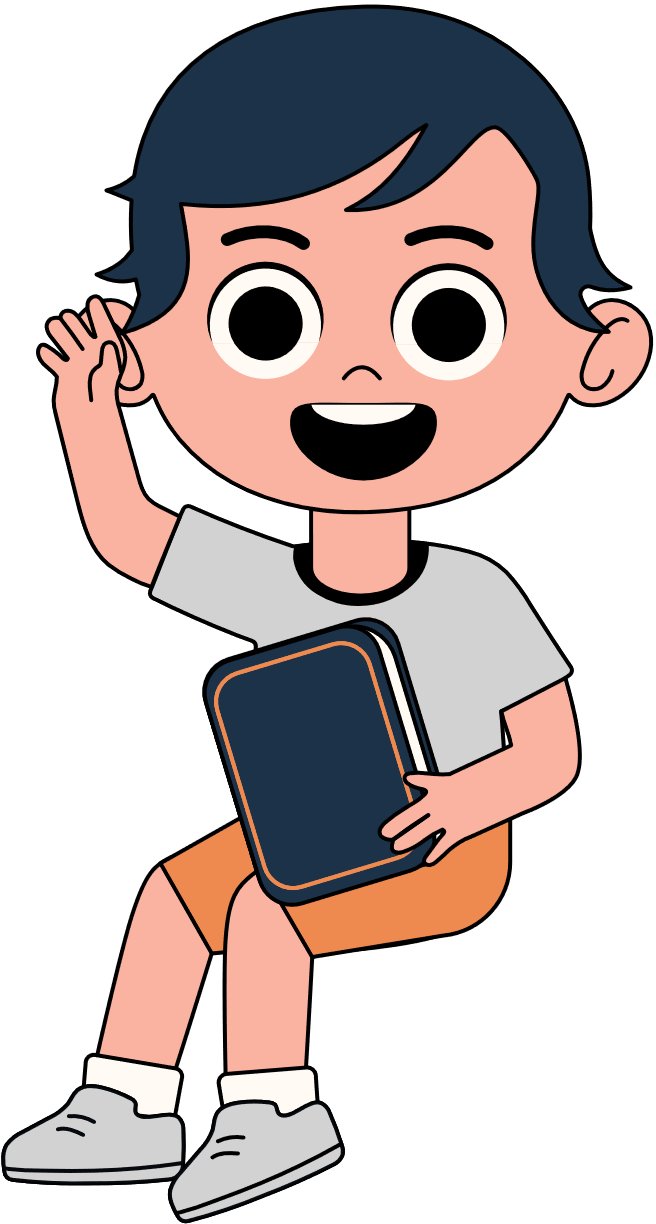 BÀI TẬP TRẮC NGHIỆM
6				B. 15
C. 5 			D. 10
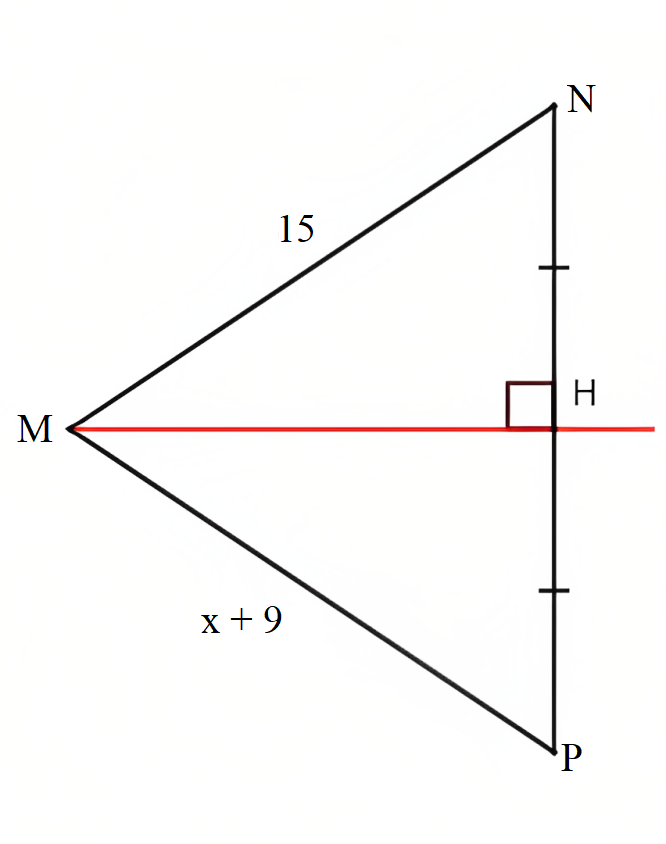 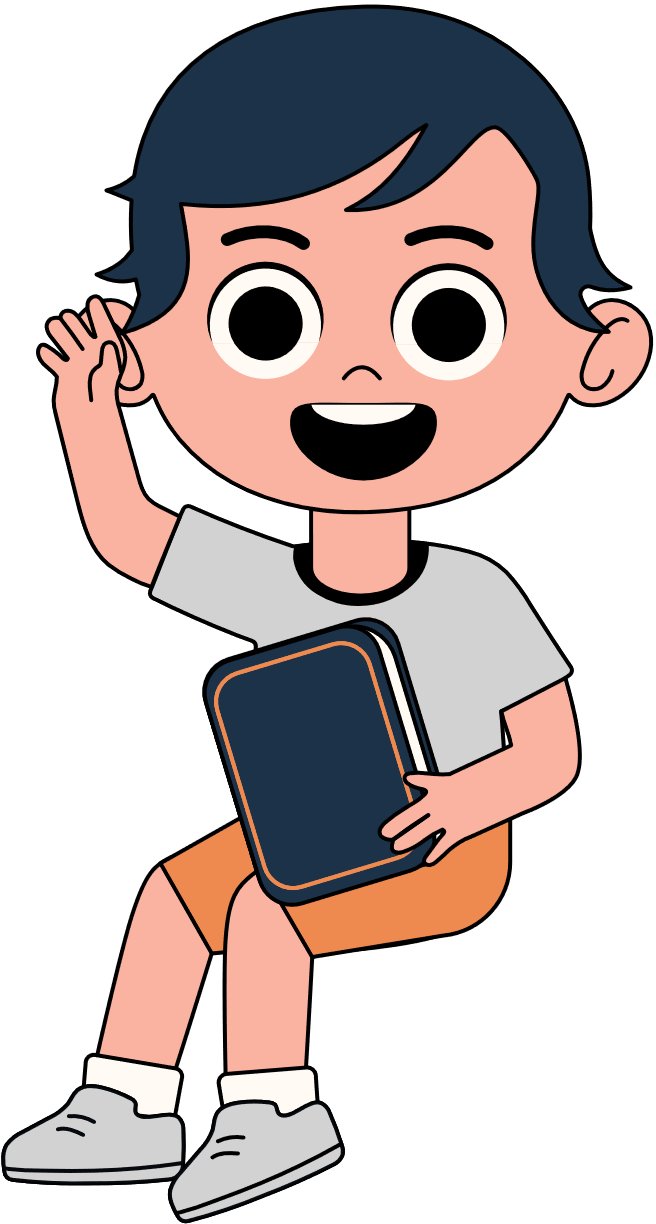 BÀI TẬP TRẮC NGHIỆM
Câu 4: Cho tam giác ∆HAB cân tại H và I là trung điểm của AB (như hình bên dưới). Góc HIB có số đo là:
A. 45°			B. 90°
C.180°		D.30°
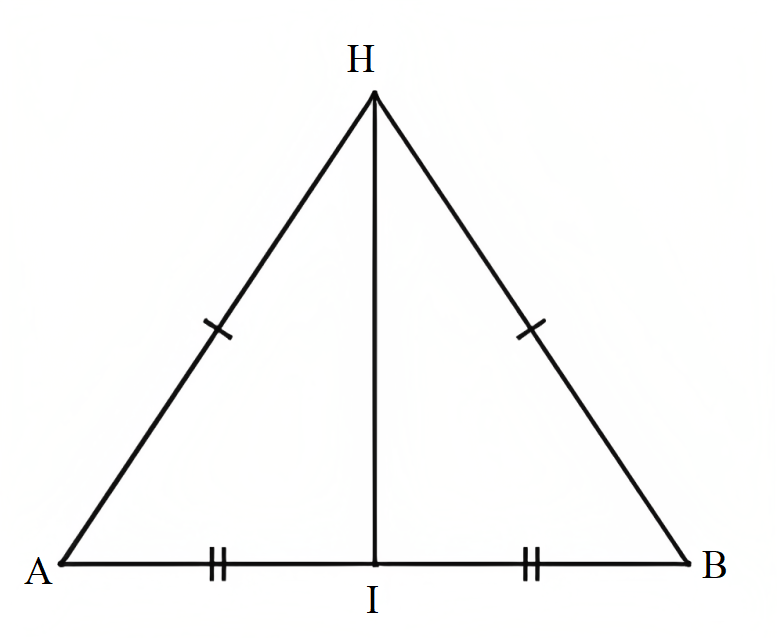 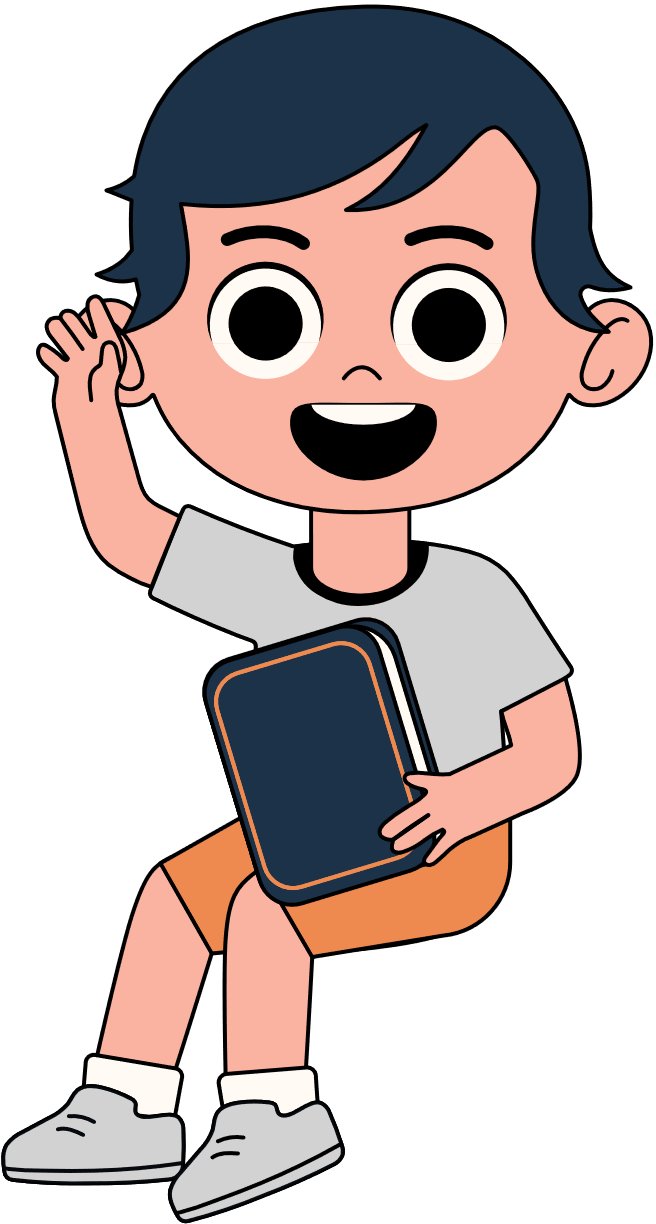 BÀI TẬP TRẮC NGHIỆM
A. AC = 4 cm và BD = 6 cm
B. AC = 4 cm và BD = 8 cm
C. AC = 8 cm và BD = 5 cm
D. AC = 5 cm và BD = 8 cm
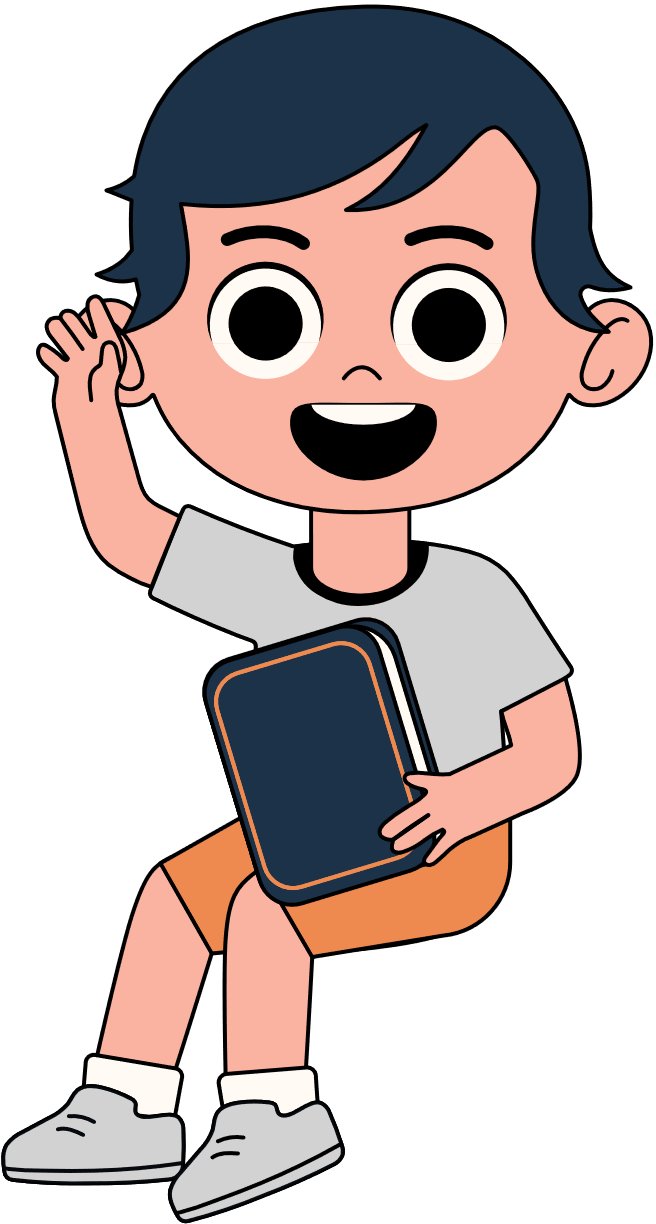 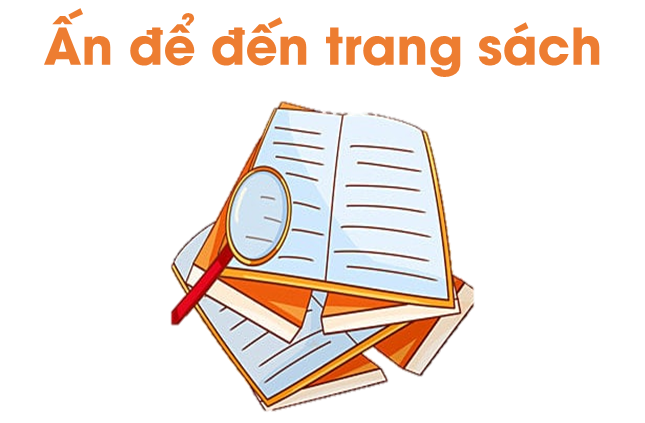 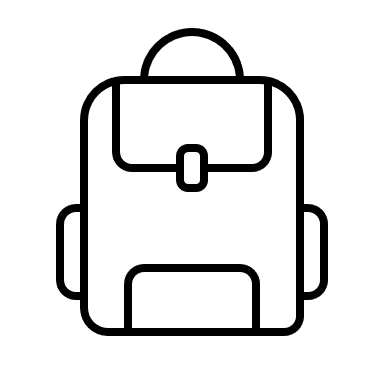 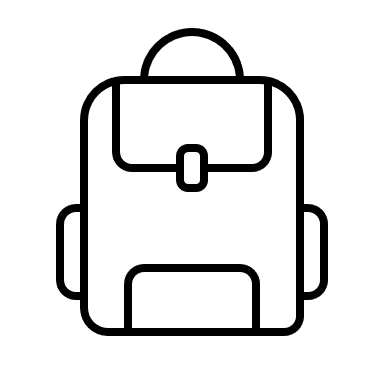 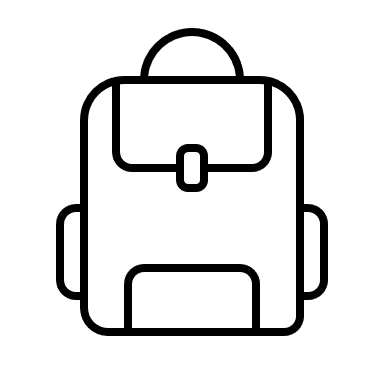 Hoàn thành bài tập trong SBT
Ghi nhớ kiến thức trong bài
Chuẩn bị phần tiếp theo của bài học
Like fanpage Hoc10 - Học 1 biết 10 để nhận thêm nhiều tài liệu giảng dạy
theo đường link:
Hoc10 – Học 1 biết 10
Hoặc truy cập qua QR code
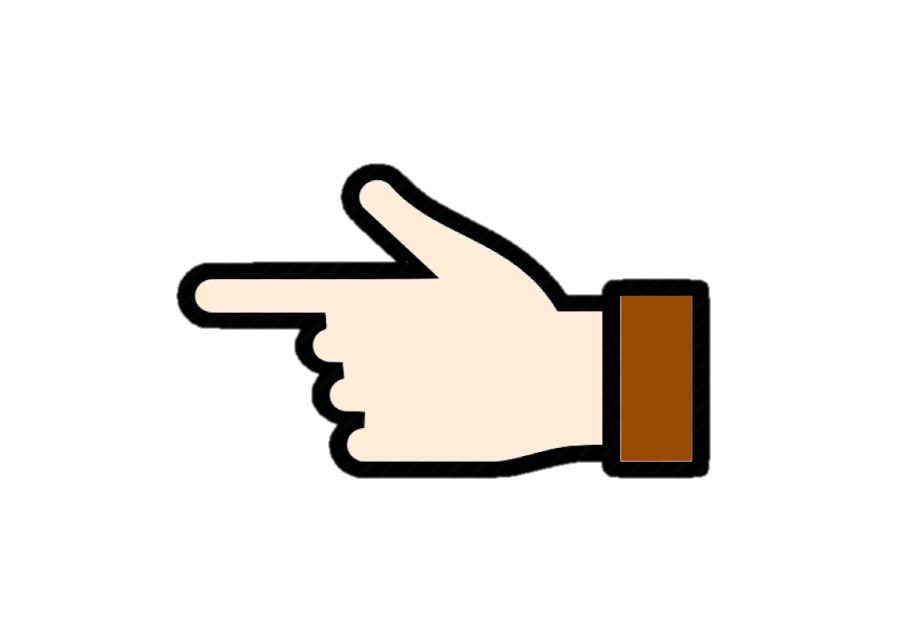 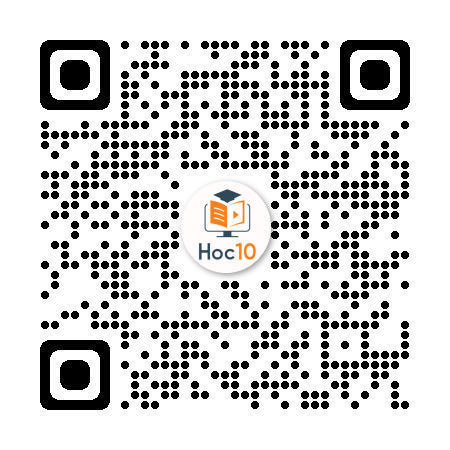